Forslag til variasjon?
Topping
Korn
Bær/frukt
Kanel / kardemomme
Frø / usaltede nøtter
Syltetøy uten sukker
Havregrøt (hjemmelaget)
Byggrynsgrøt (hjemmelaget)
Kjøleskapsgrøt
Yoghurt (uten tilsatt sukker)
Skyr
Smoothie
Mager cottage cheese
Mager kesam
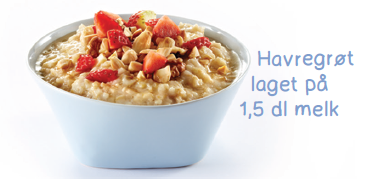 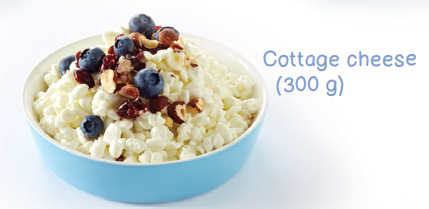 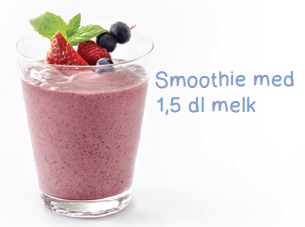 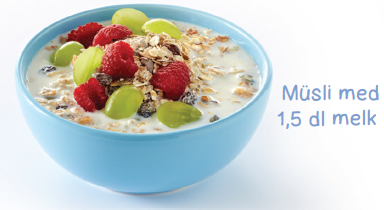 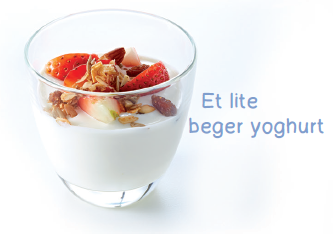 Andre forslag
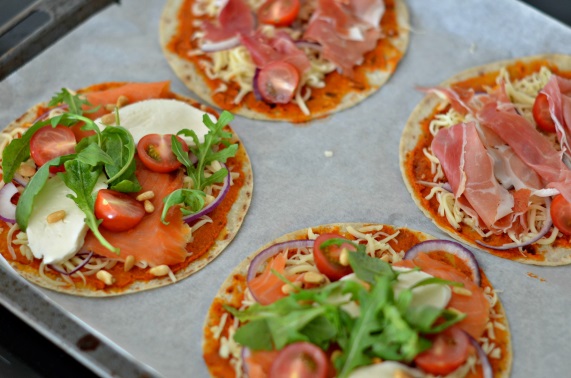 Egg: kokt, stek, røre, omelett
Fullkornslefse eller speltlompe med fyll 
Smøreost, kremost, ost, skinke, spekeskinke, røkelaks, ruccola, avokado, rødløk, tomat, agurk, paprika, salatblad…
Lompepizza
Grovere vafler
Grove pitabrød
Proteinrundstykker
Middagsrester
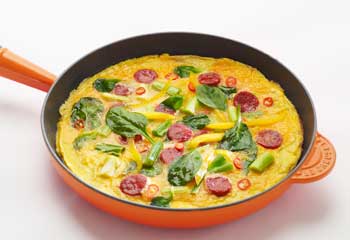 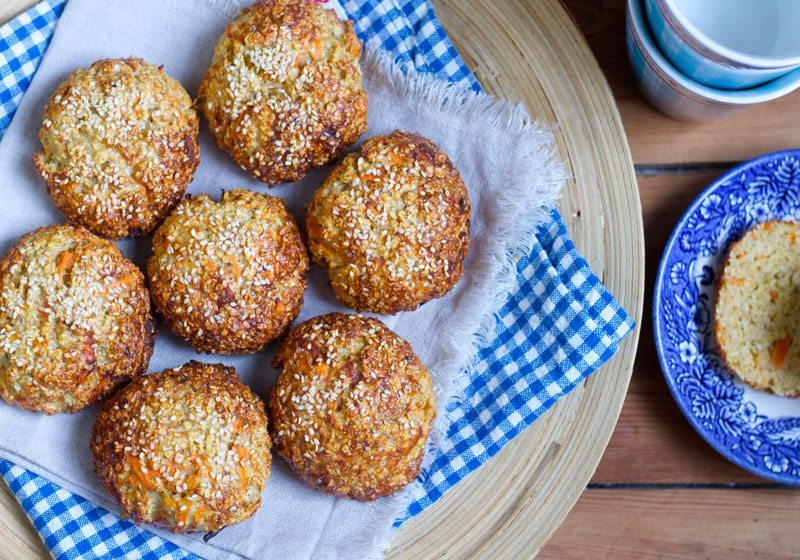 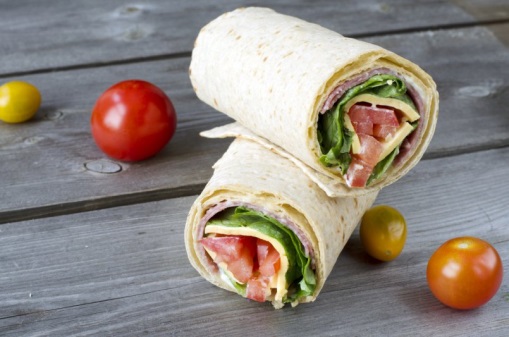 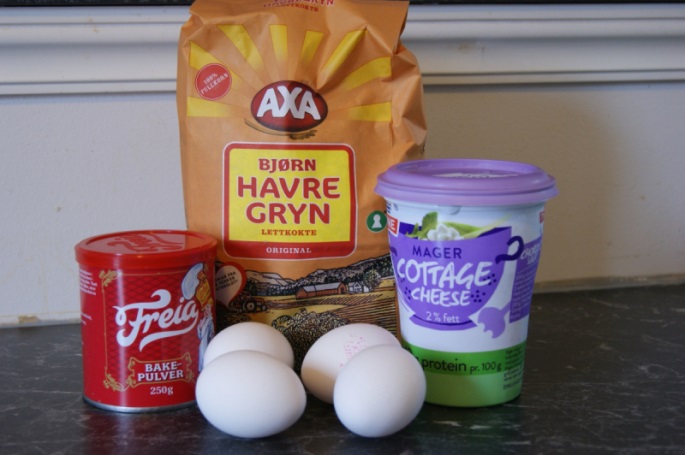